Межрегиональная научно-практическая конференция«Актуальные вопросы развития образования 
в Ярославской области: итоги 2017 года»
Школьная библиотека – центр формирования информационной культуры(Круглый стол)
Модераторы:
А.Н. Смирнова, С.В.Успенская
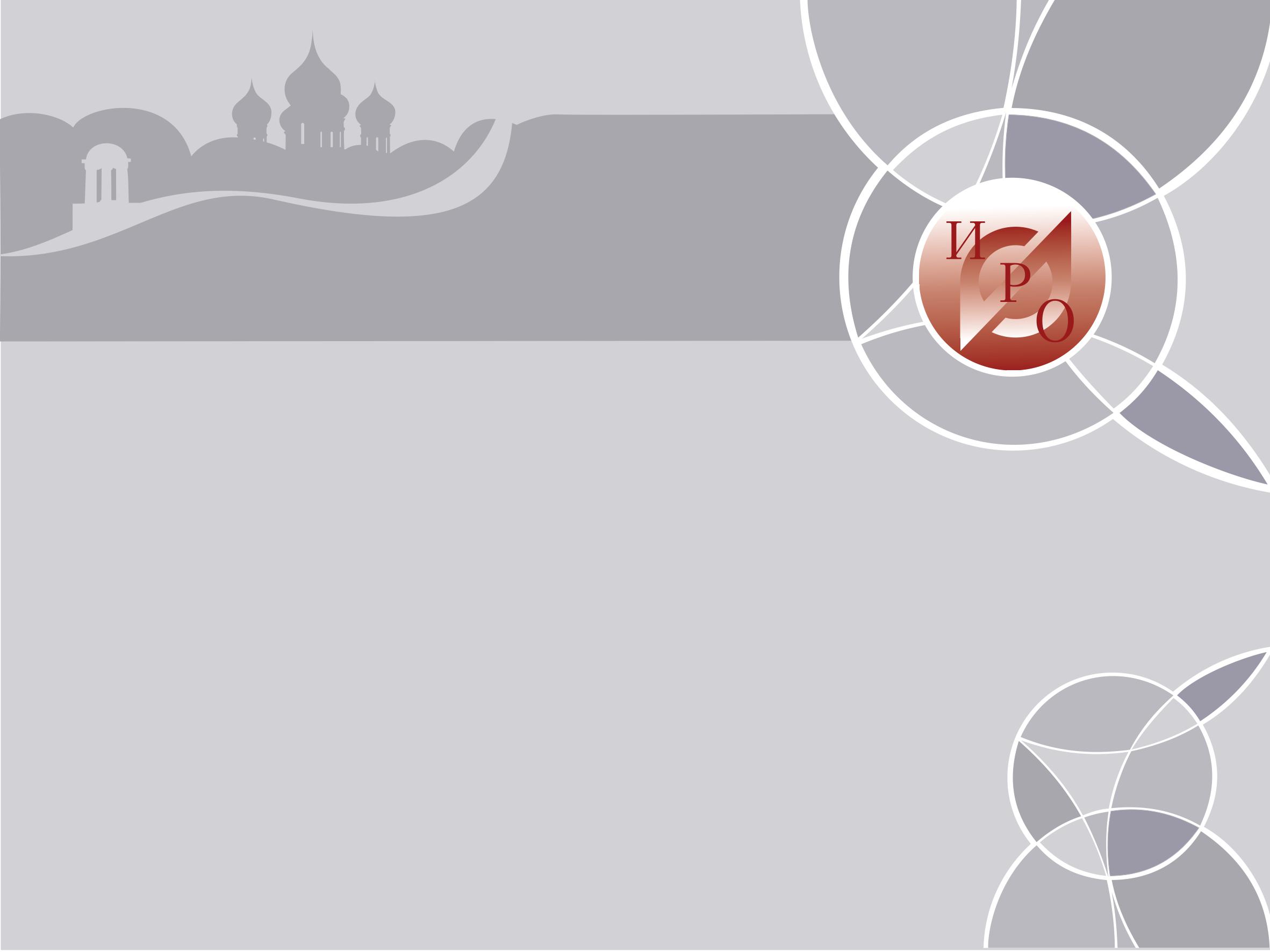 Школьная библиотека – центр формирования информационной культуры
(Круглый стол)
Приняли участие:
19 человек из 6 МР ЯО
Выступили с сообщениями:
4 человека
12–14 декабря 2017 годаЯрославль
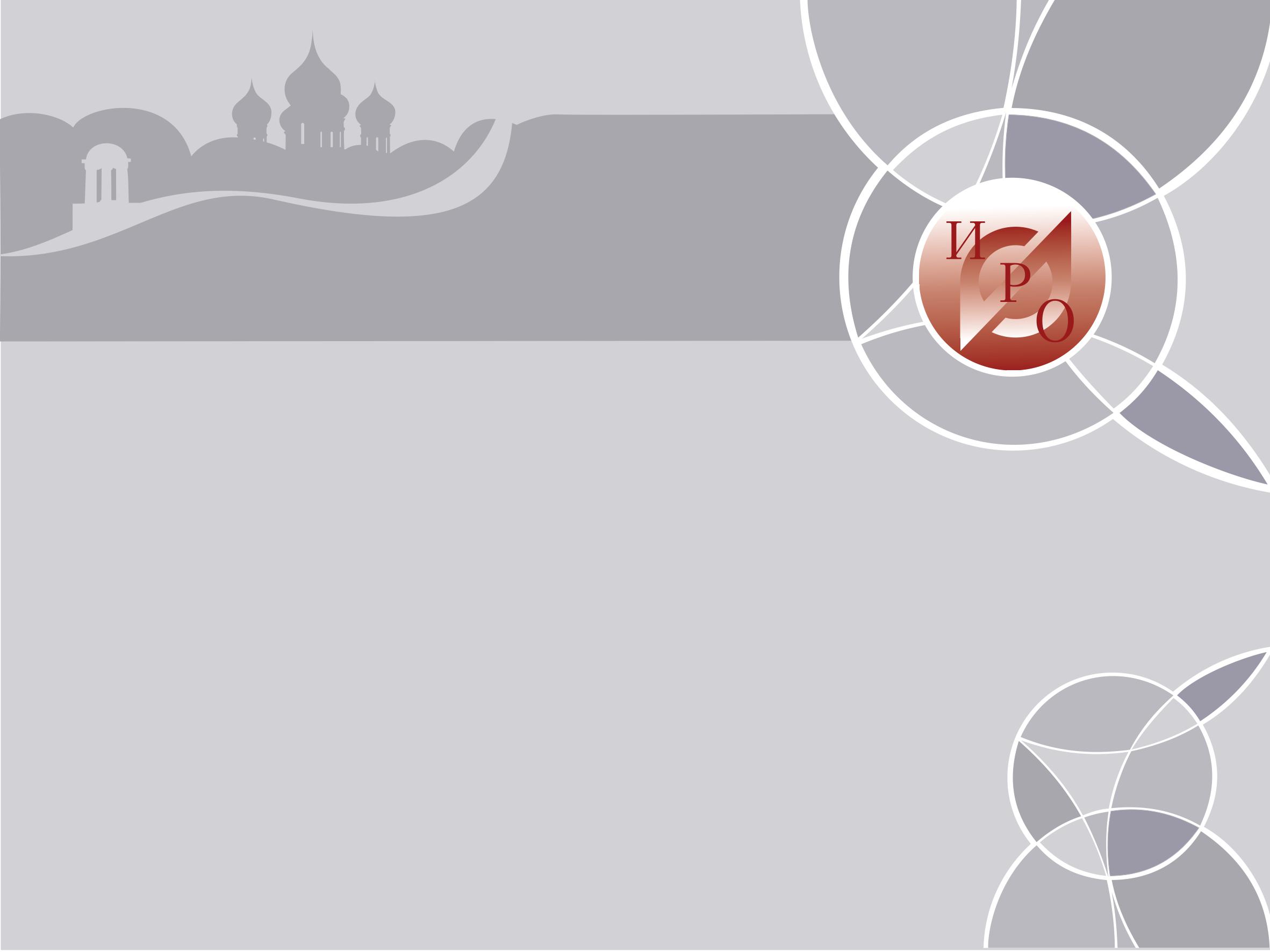 Школьная библиотека – центр формирования информационной культуры(Круглый стол)
Обсуждали вопросы:
Формирование навыков безопасного поведения в Интернет у обучающихся
Сайт школьной библиотеки – инструмент работы библиотекаря
Тематические банки методических материалов региональной сети школьных ИБЦ как инструмент информационного обеспечения педагогической деятельности
3D технологии в практике работы детской библиотеки
12–14 декабря 2017 годаЯрославль
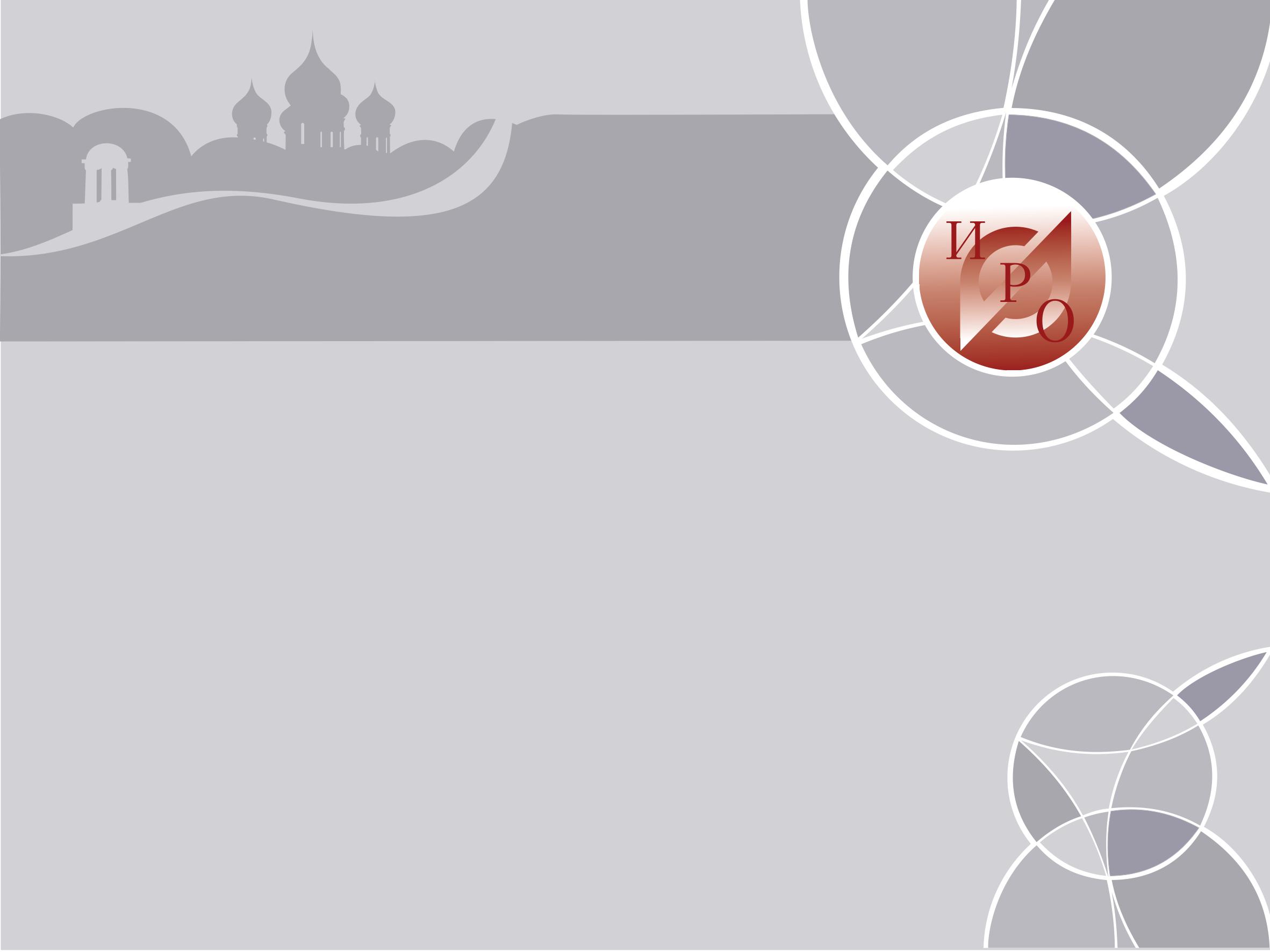 Школьная библиотека – центр формирования информационной культуры
(Круглый стол)
Выявили проблемы:
Недостаточного внимания к региональному содержанию образования в федеральных предметных концепциях
Технико-технологического обеспечения образования в условиях модернизации
низкий уровень материально-технического обеспечения школьных библиотек (фонды, техника)
12–14 декабря 2017 годаЯрославль
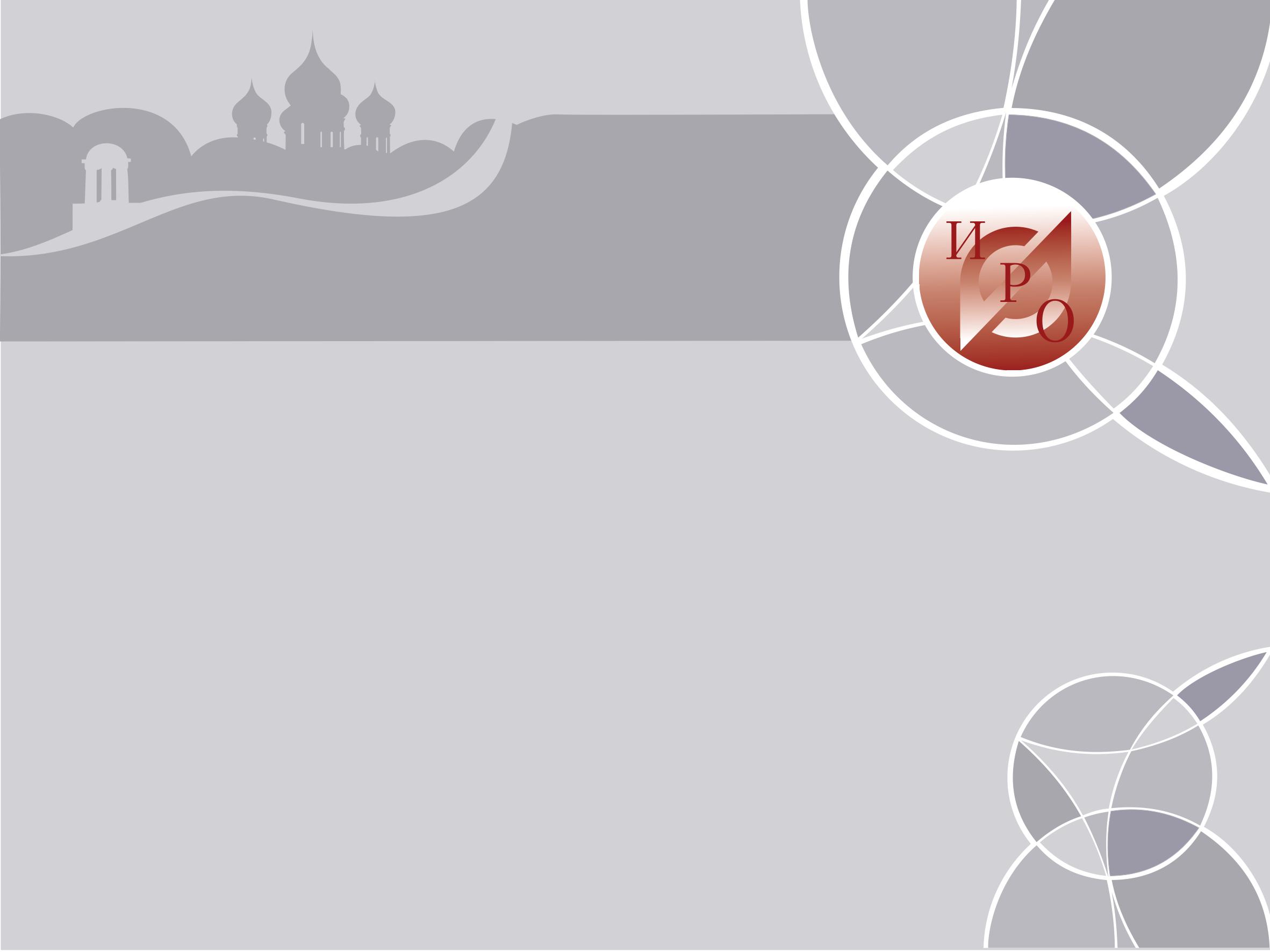 Школьная библиотека – центр формирования информационной культуры(Круглый стол)
Поступили предложения:
активизировать взаимодействие с общедоступными библиотеками (фонды, кадры); 
развивать сетевое взаимодействие в региональной сети школьных ИБЦ по отбору и систематизации информационно-образовательных ресурсов по приоритетным направлениям развития РСО; 
продолжить формирование тематических баз методических материалов на уровне образовательных организаций и региона (РИБЦ).
12–14 декабря 2017 годаЯрославль